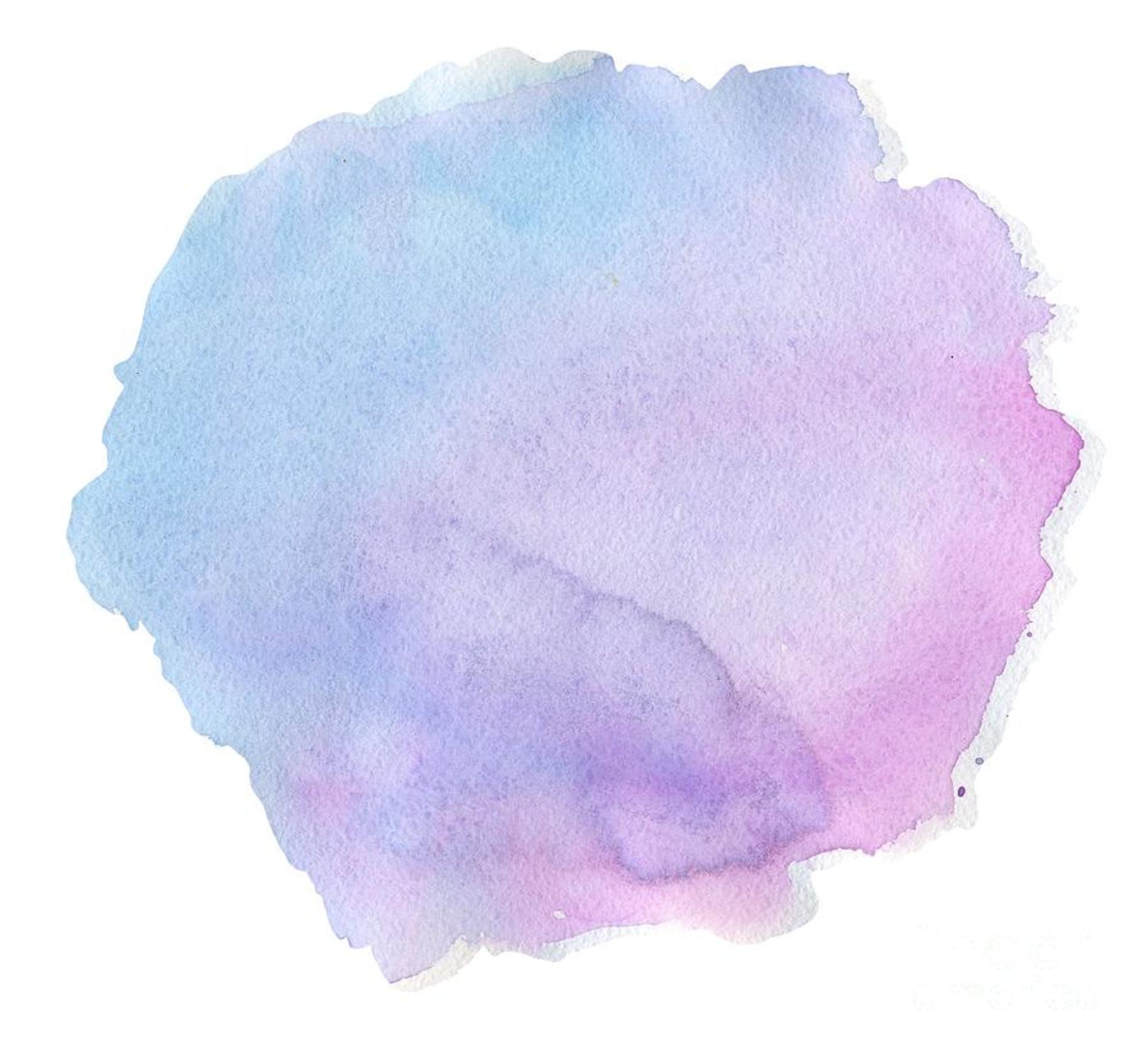 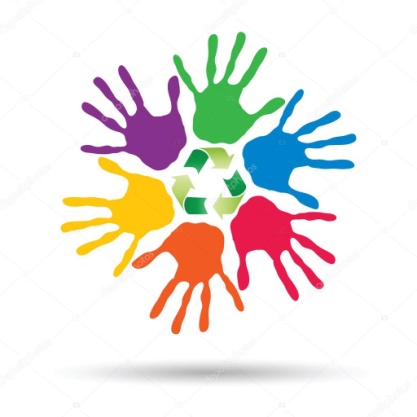 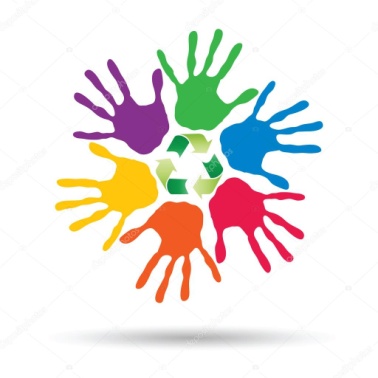 Муниципальное бюджетное дошкольное образовательное учреждение – детский сад № 384
Дополнительная 
общеразвивающая программа 
художественной студии «РАЗНОЦВЕТНЫЕ ЛАДОШКИ»
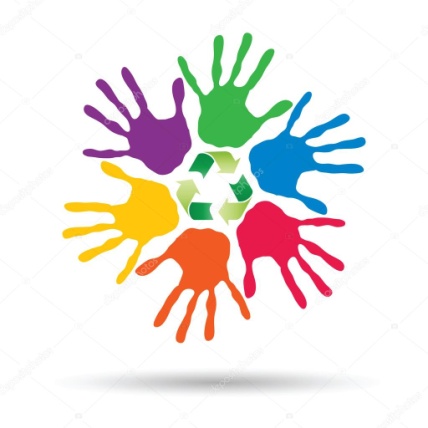 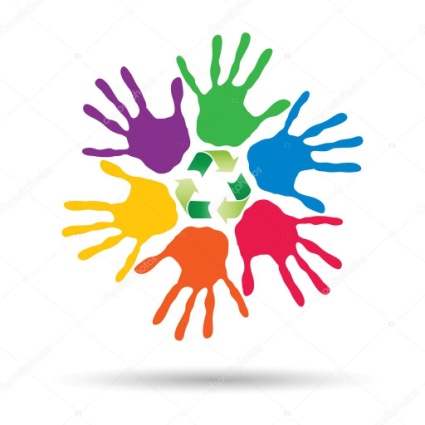 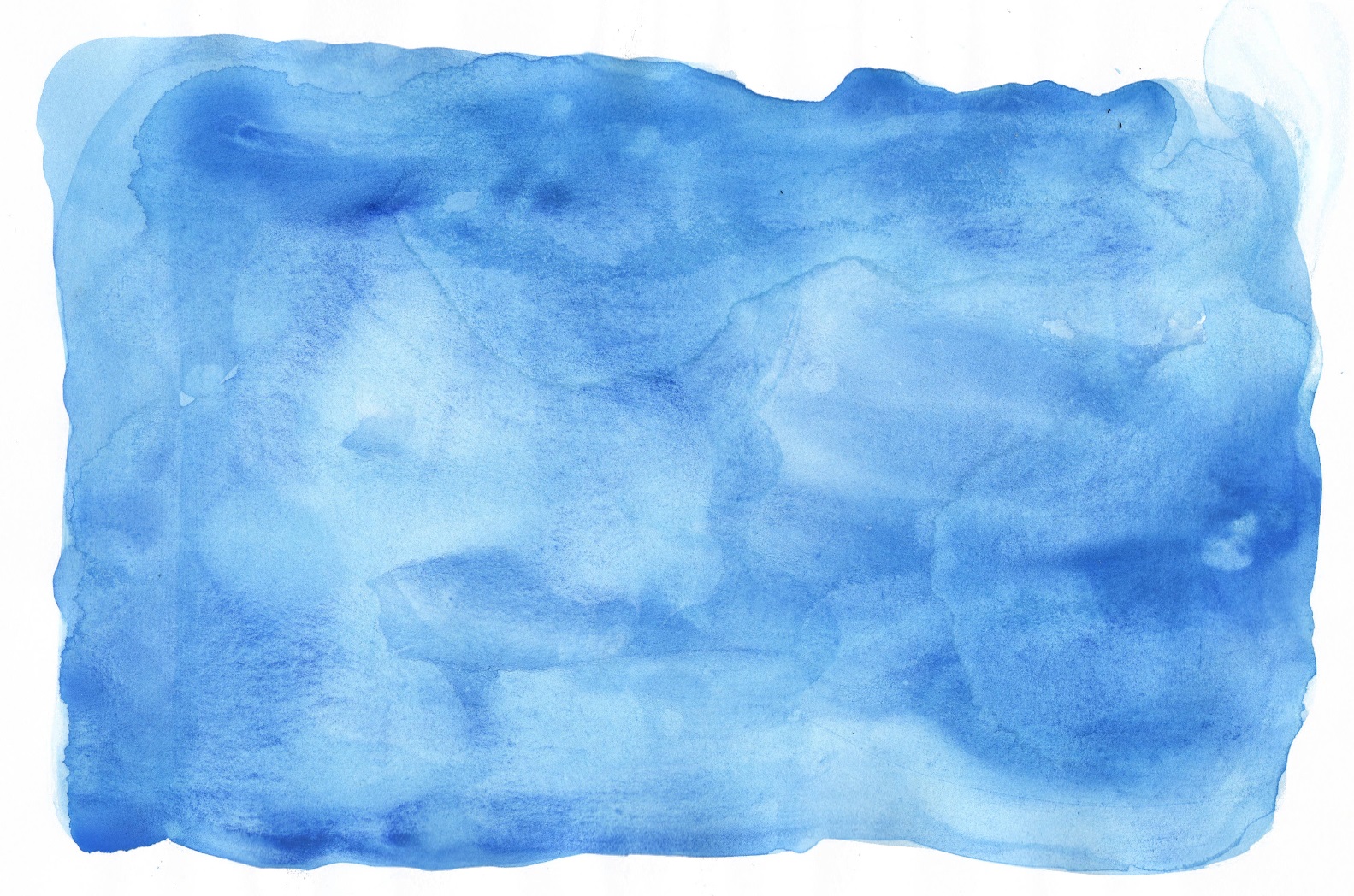 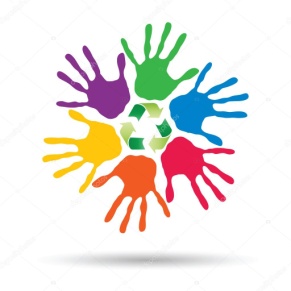 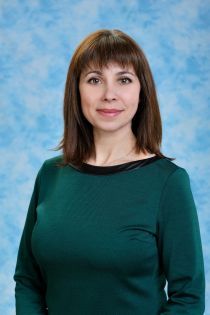 РАЗНОЦВЕТНЫЕ ЛАДОШКИ
          Педагог дополнительного образования:
        КОВАЛЕНКО Оксана Степановна
Образование:
-1999 год, КПУ, учитель нач. классов и учитель ИЗО;
-2004 год, УрГПУ, учитель информатики;
2021 год, профессиональная переподготовка в        АНО ДПО «ВГАППССС», педагог дополнительного образования.
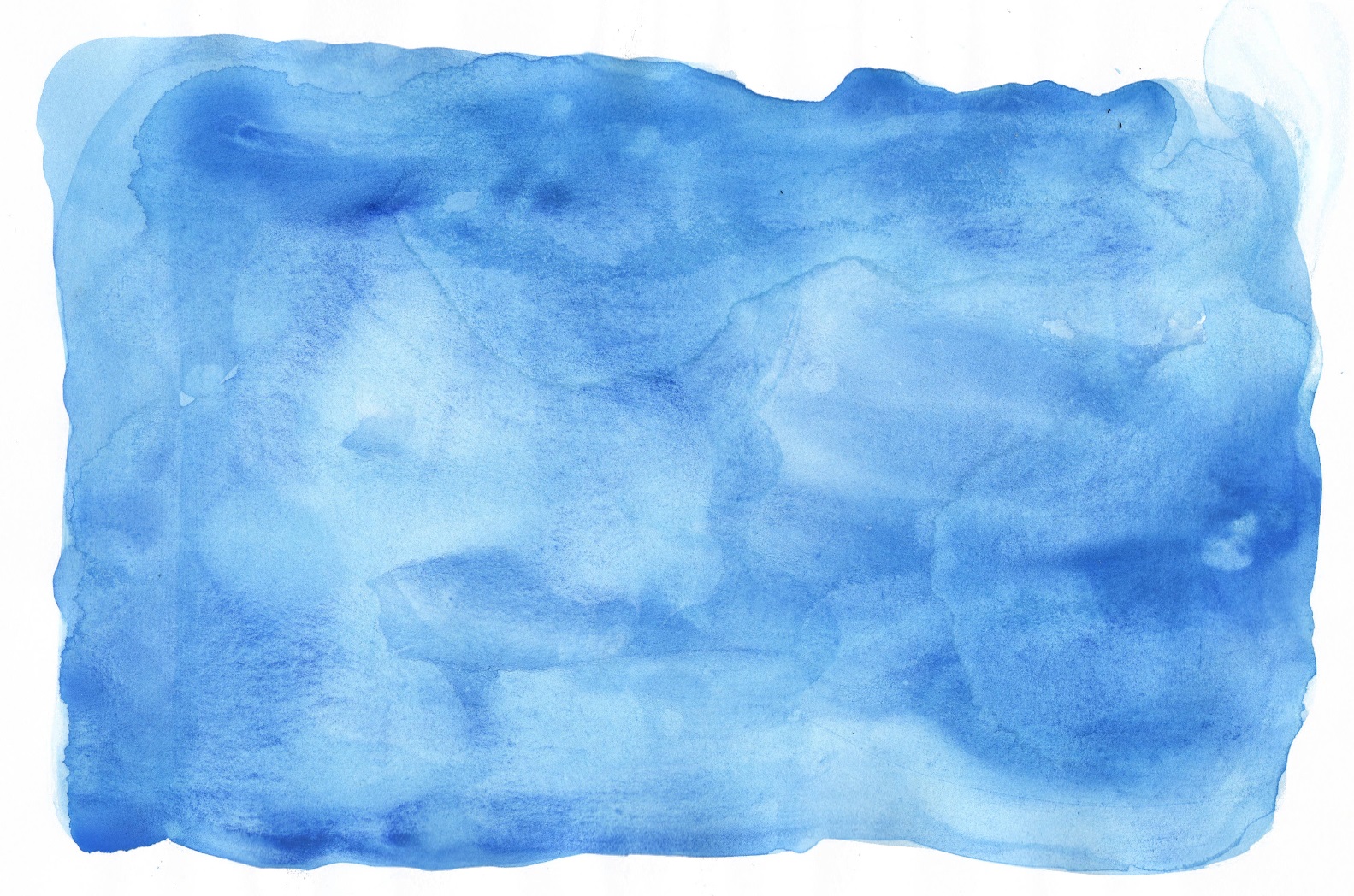 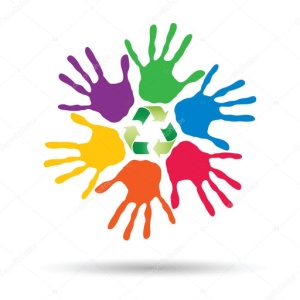 РАЗНОЦВЕТНЫЕ ЛАДОШКИ
Направленность программы: художественная
Новизна программы: в художественной студии 
дети получают первые художественные впечатления, приобщаются к искусству, овладевают разными видами художественной деятельности через традиционные и нетрадиционные техники рисования
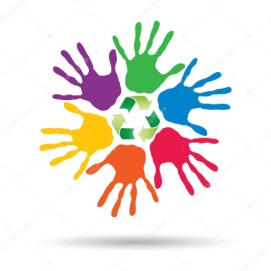 РАЗНОЦВЕТНЫЕ ЛАДОШКИ
 
Цель: создание условий для развития творческих способностей средствами  традиционных и нетрадиционных 
техник рисования у детей 
младшего дошкольного возраста
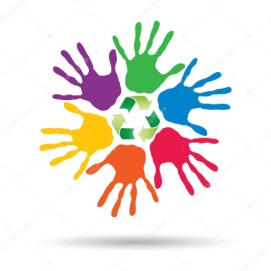 Задачи:
1.  Познакомить с различными способами и приемами традиционных и     
     нетрадиционных  техник рисования с использованием  различных   
     изобразительных 	материалов.
    2.   Прививать интерес и любовь к изобразительному искусству, 	как 	средству выражения чувств, отношений, приобщения к 	миру 	прекрасного.
    3.	Развивать творчество и фантазию, наблюдательность и         
      	воображение, мелкую моторику рук, ассоциативное мышление и    	   
      	любознательность. 
    4.	Формировать эстетическое отношение к окружающей  	действительности.
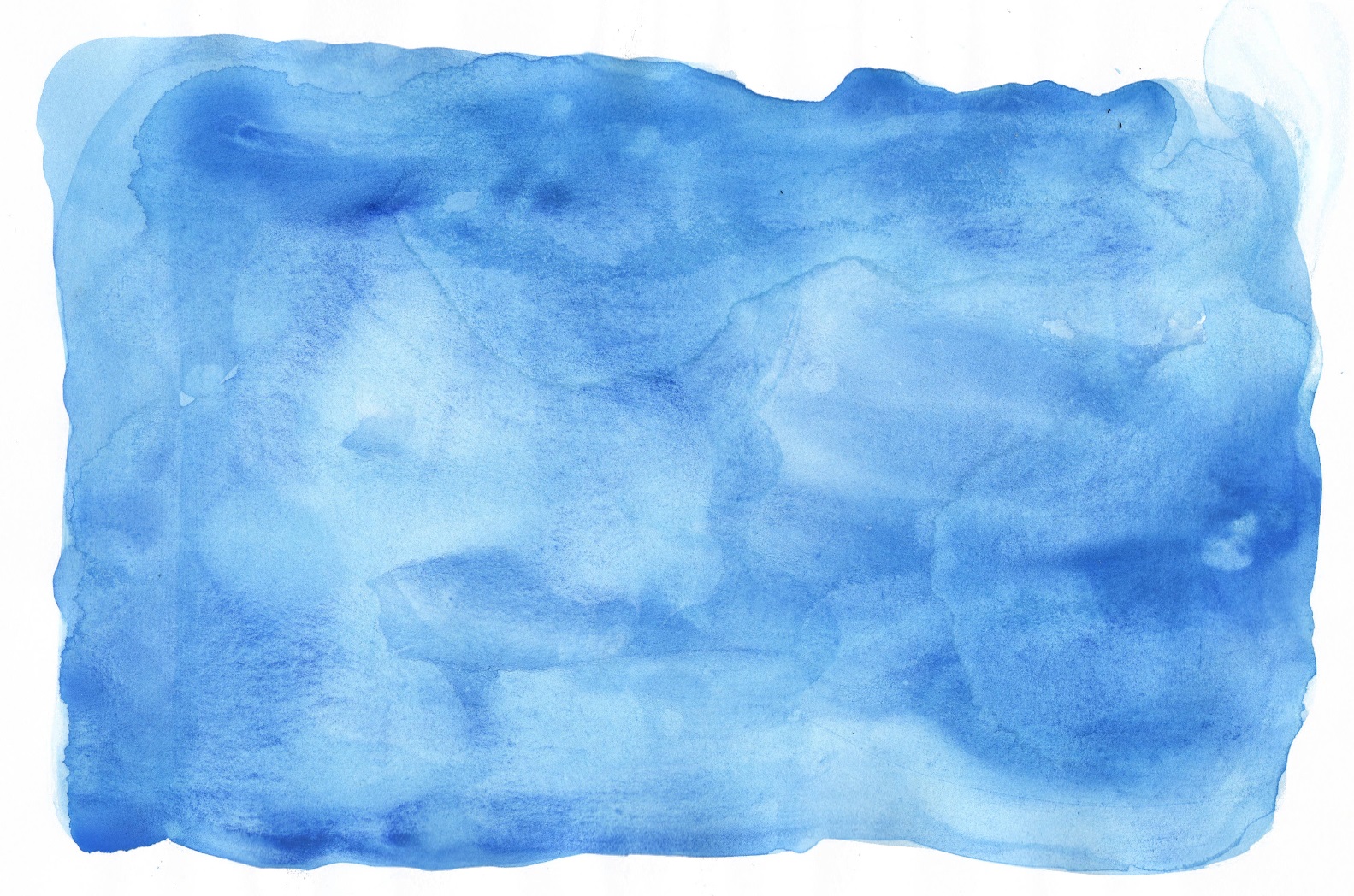 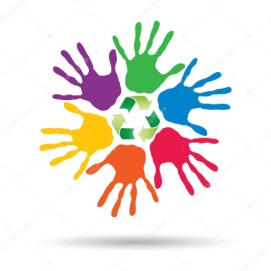 Условия реализации программы:
Занятия проводятся в кабинете ИЗО        2 раза в неделю;
Группы формируются по возрасту;
Наполняемость группы не более 12 человек;
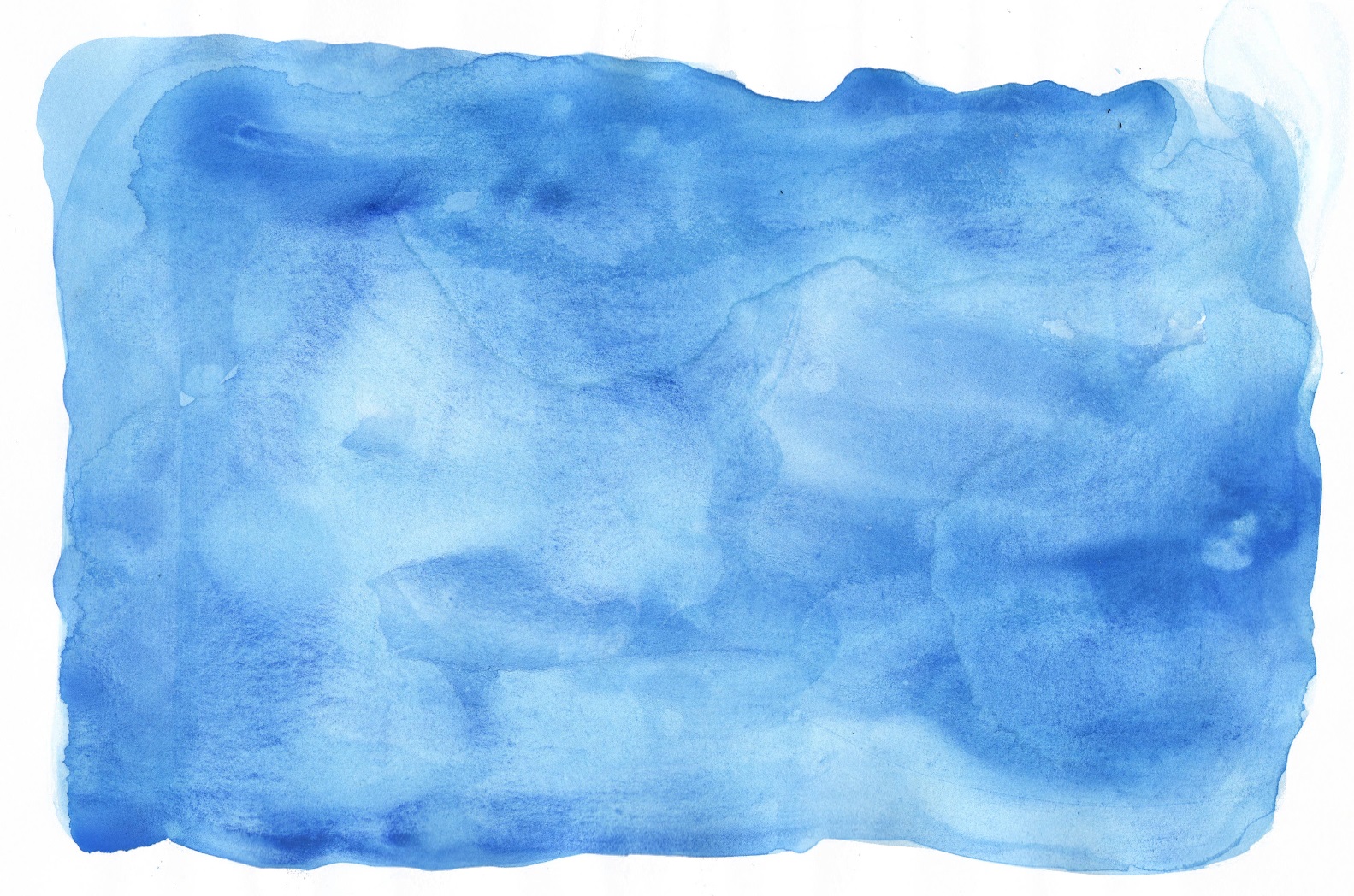 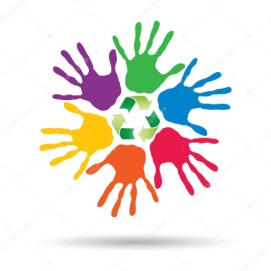 Разноцвеные ладошки
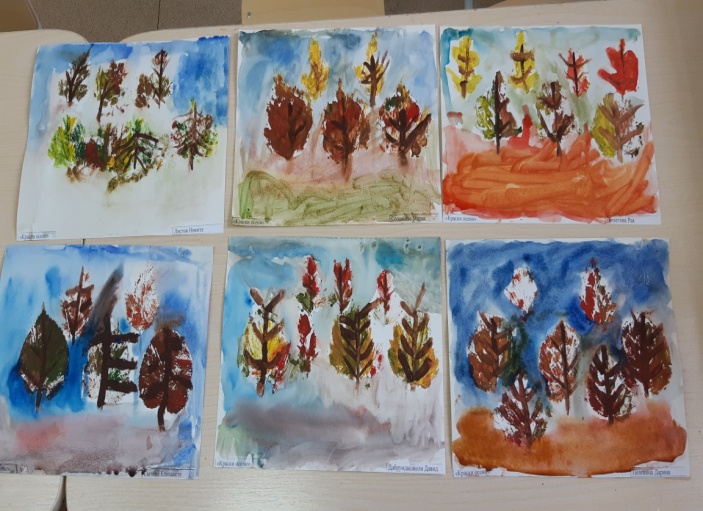 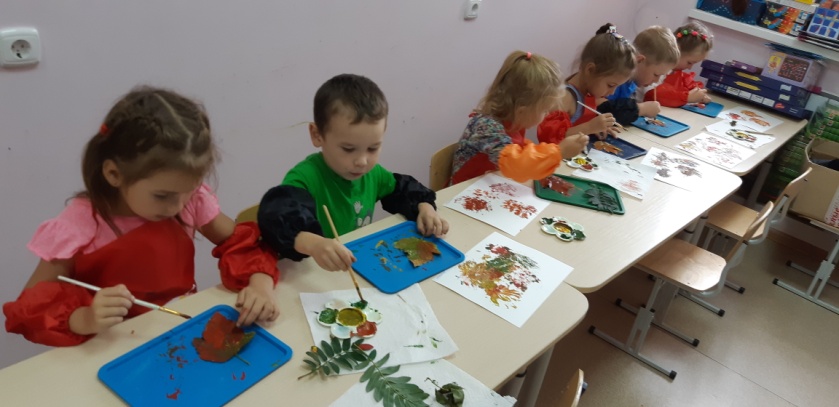 Используемые средства:
-бумага разной фактуры;
акварельные краски;
 гуашь;
восковые и акварельные мелки;
сухая пастель;
пластилин восковой;
соленое тесто;
клей ПВА, клей карандаш;
цветные карандаши;
фломастеры
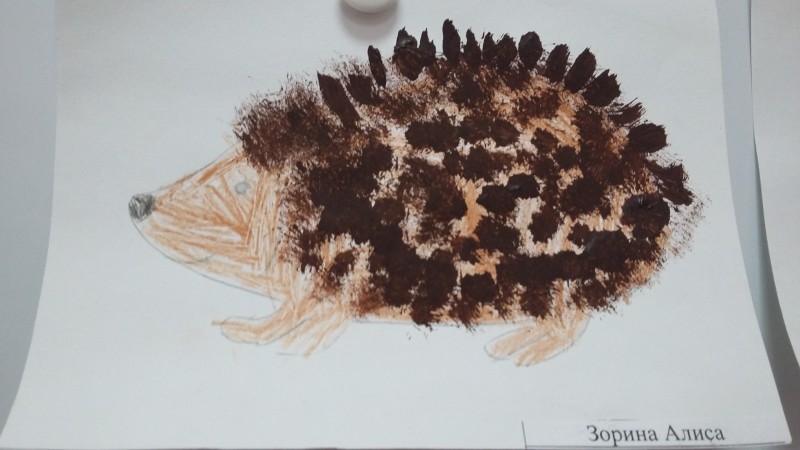 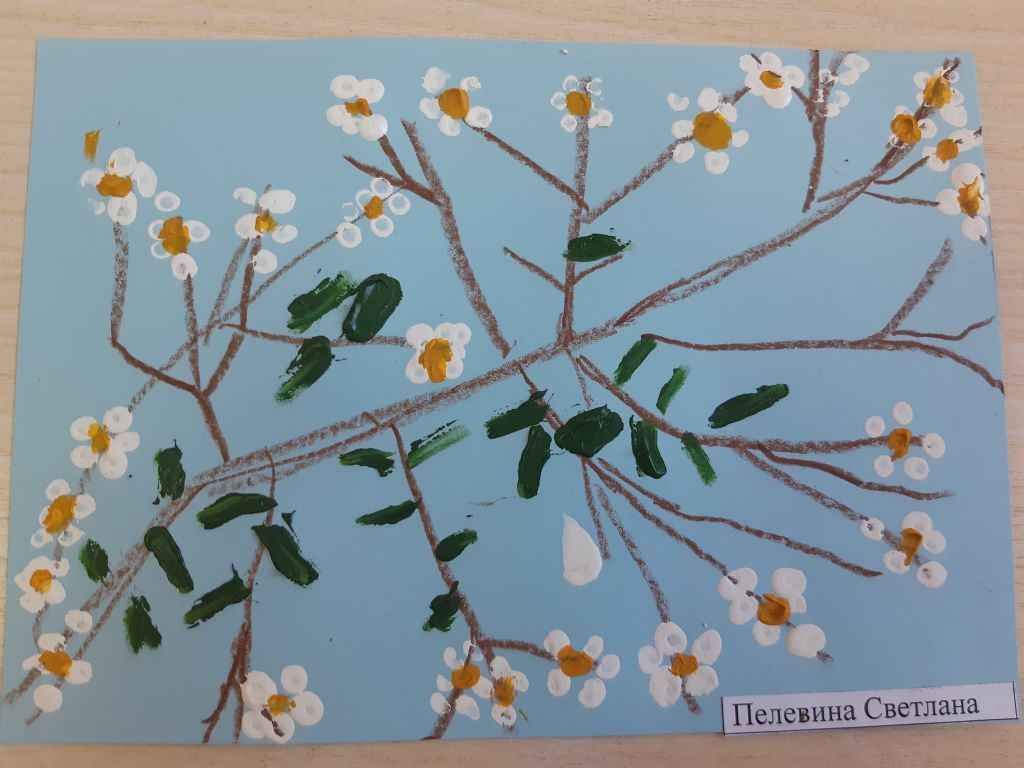 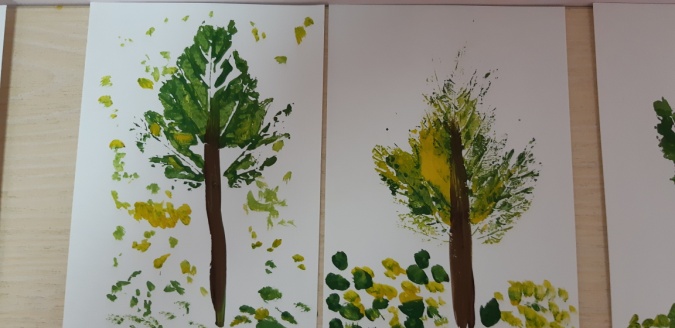 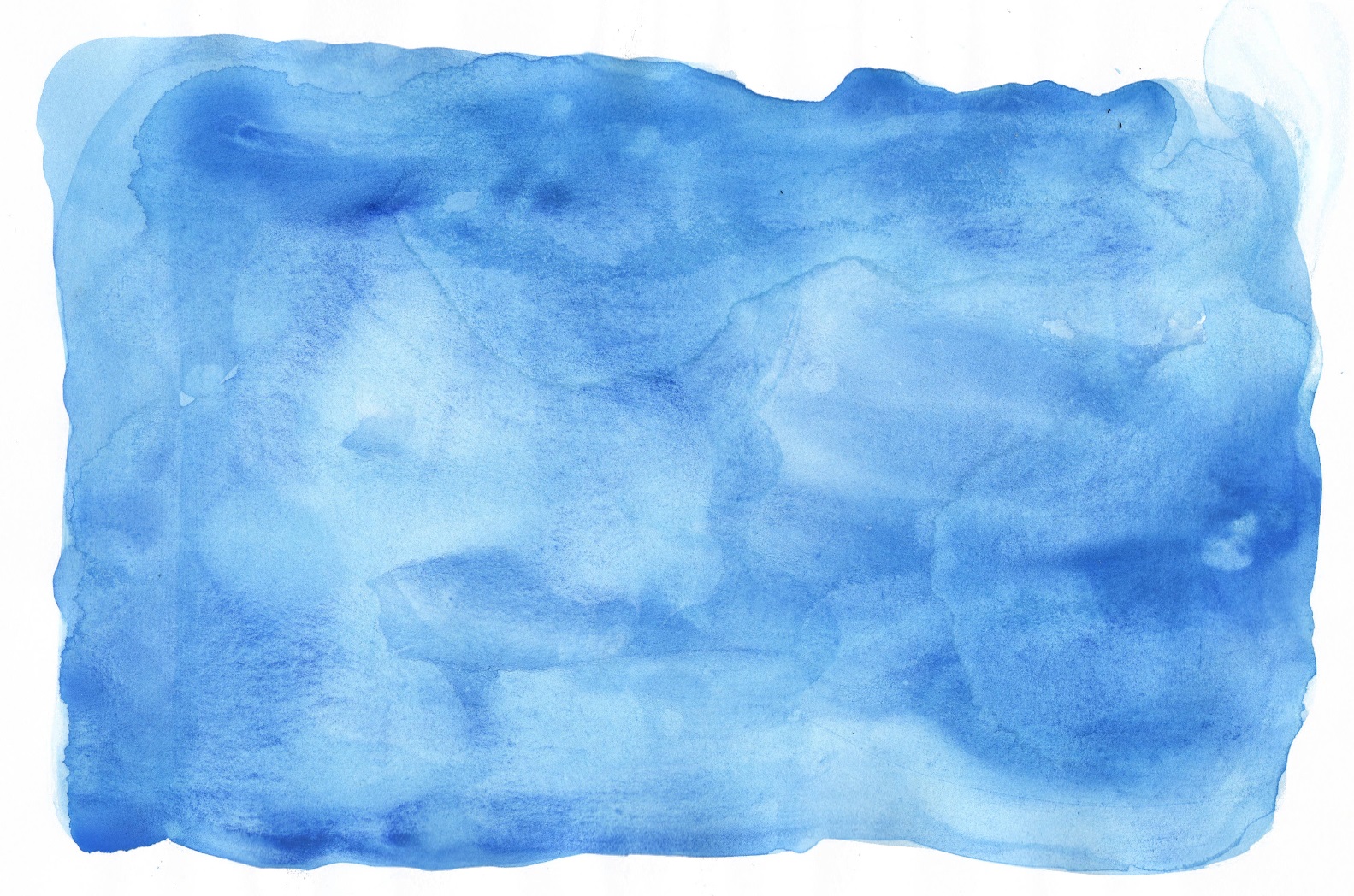 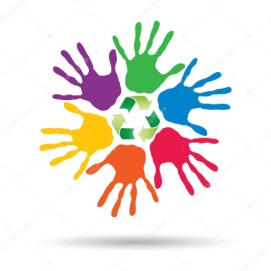 Разноцвеные ладошки
Рисование:
- по шаблону;
- по трафарету; 
-тычками из поролона;
ватными палочками;
 свечой с акварелью; 
полусухой кистью; 
восковыми мелками с акварелью;
пластилином
Печать:
листьями и пробками;
печатями
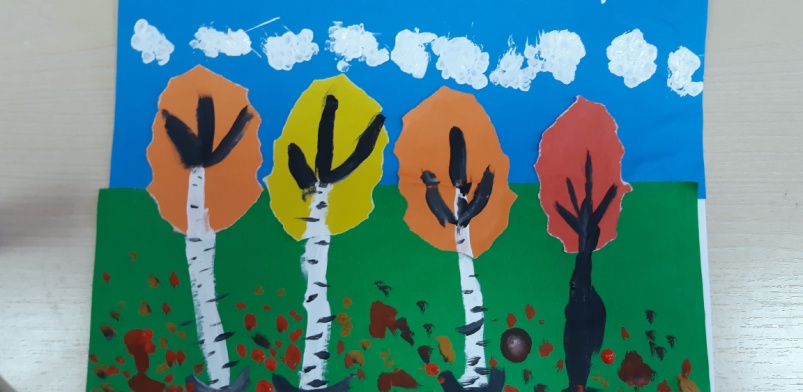 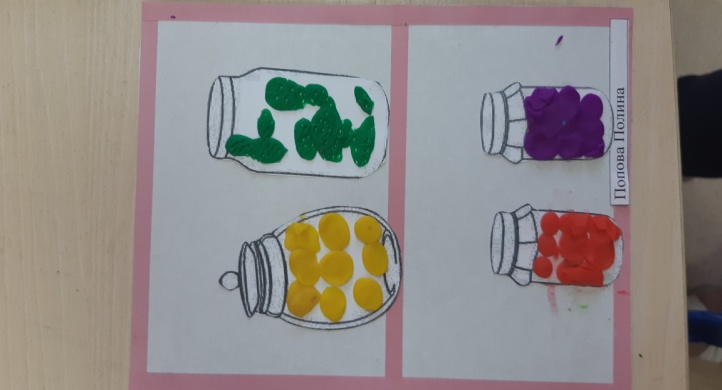 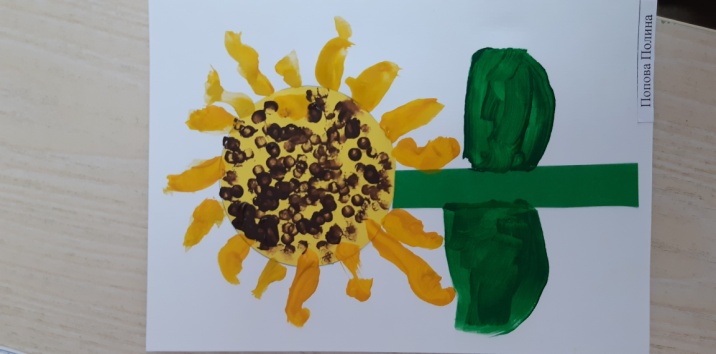 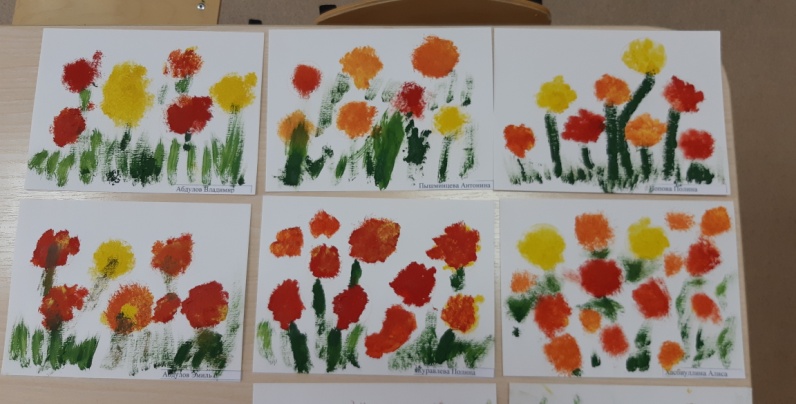 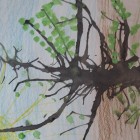 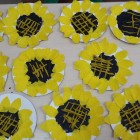 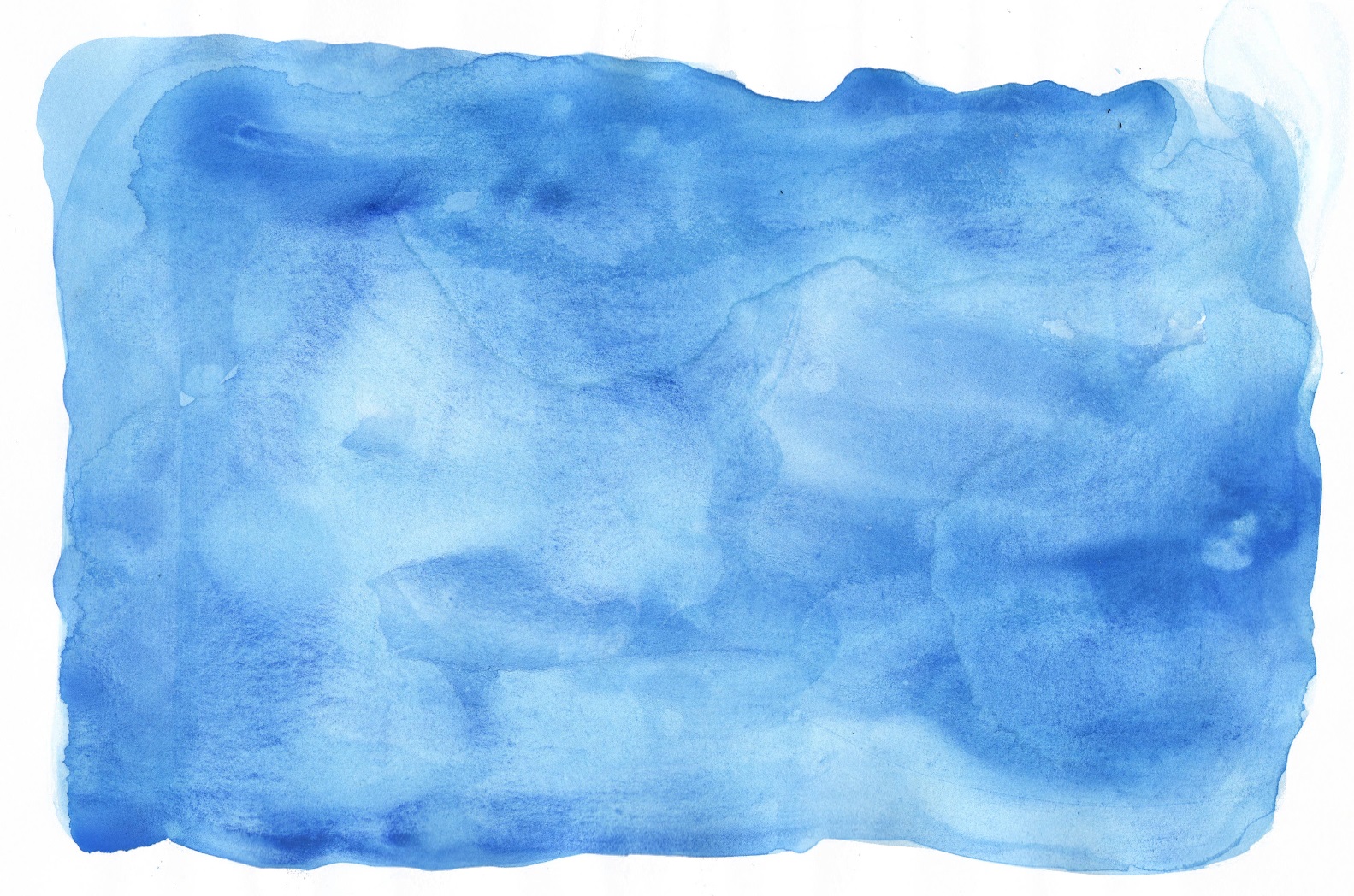 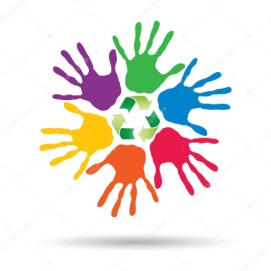 Разноцветные ладошки
Аппликация
бумага;
картон;
текстиль;
-природный материал Лепка:
 пластилин;
соленое тесто
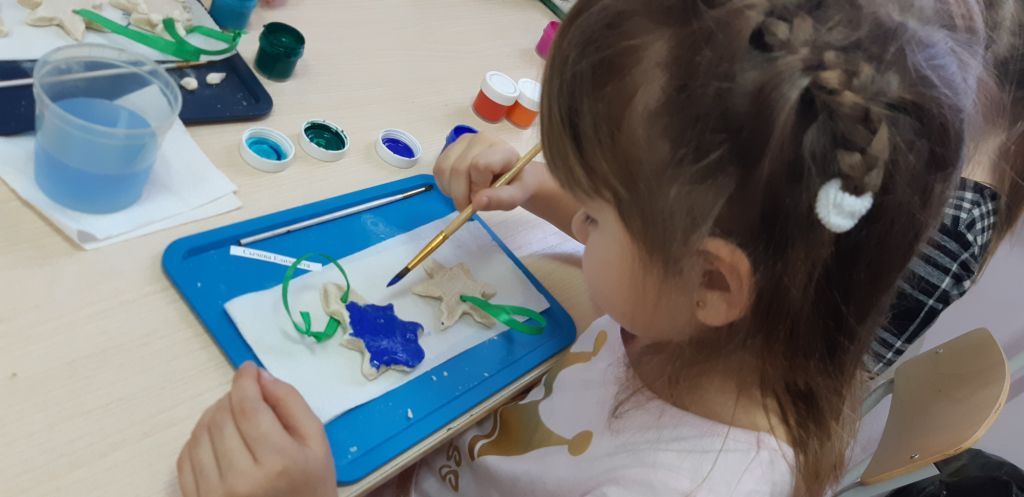 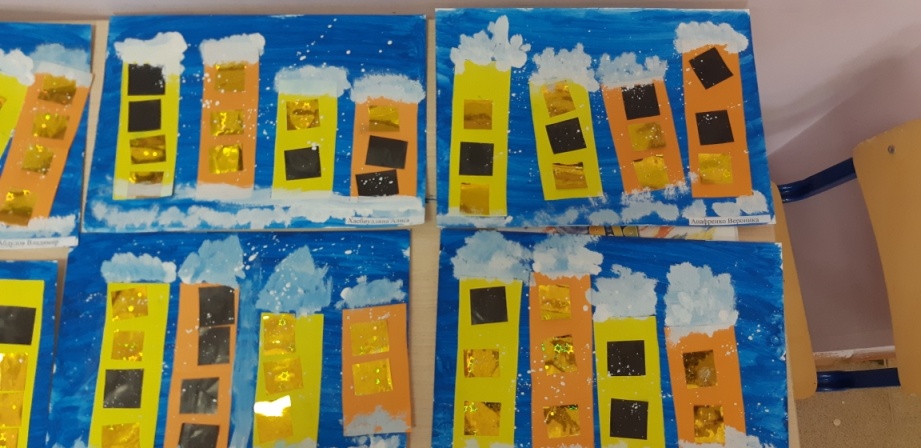 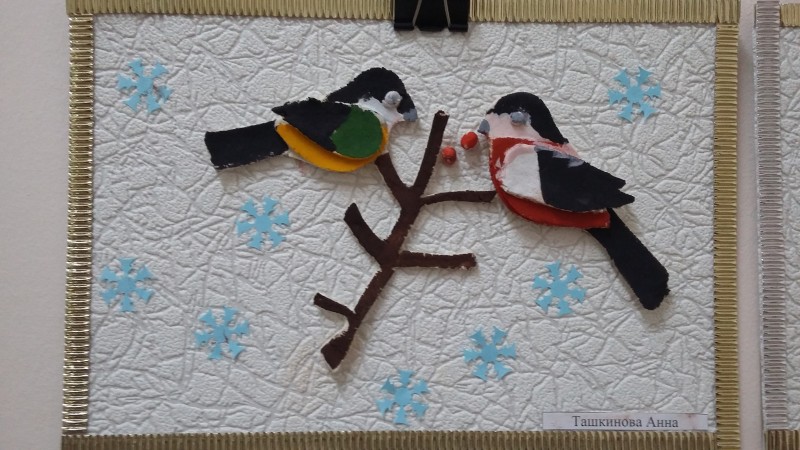 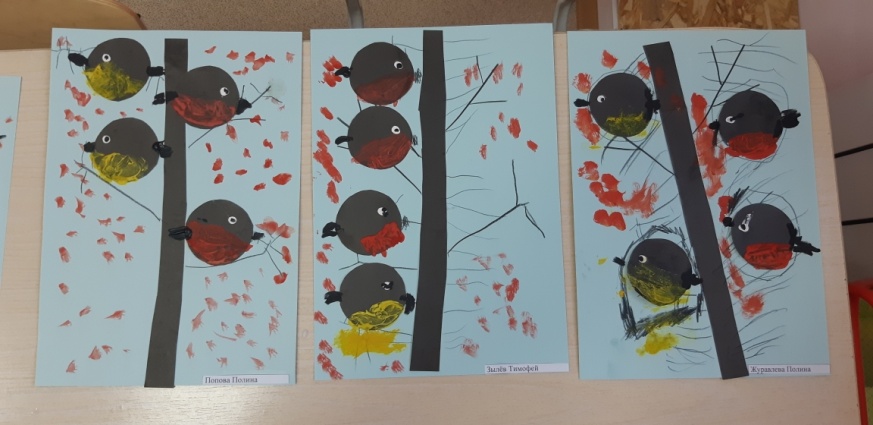 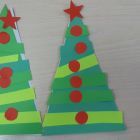 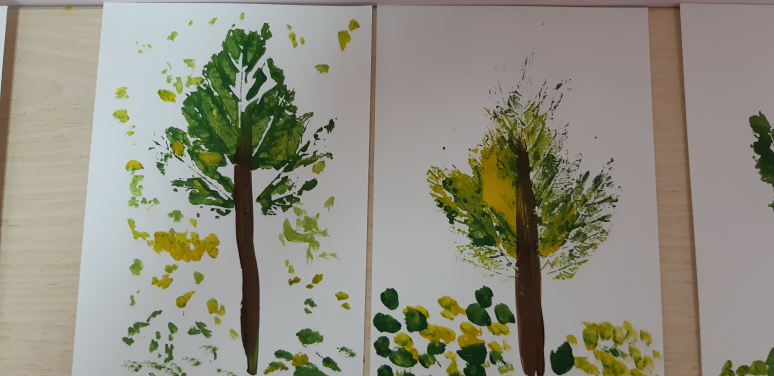